Only In Thee
MONOS
8.8.8.6.9.9.9.6
9/8
Bb/D - MI

Verses: 3
PDHymns.com
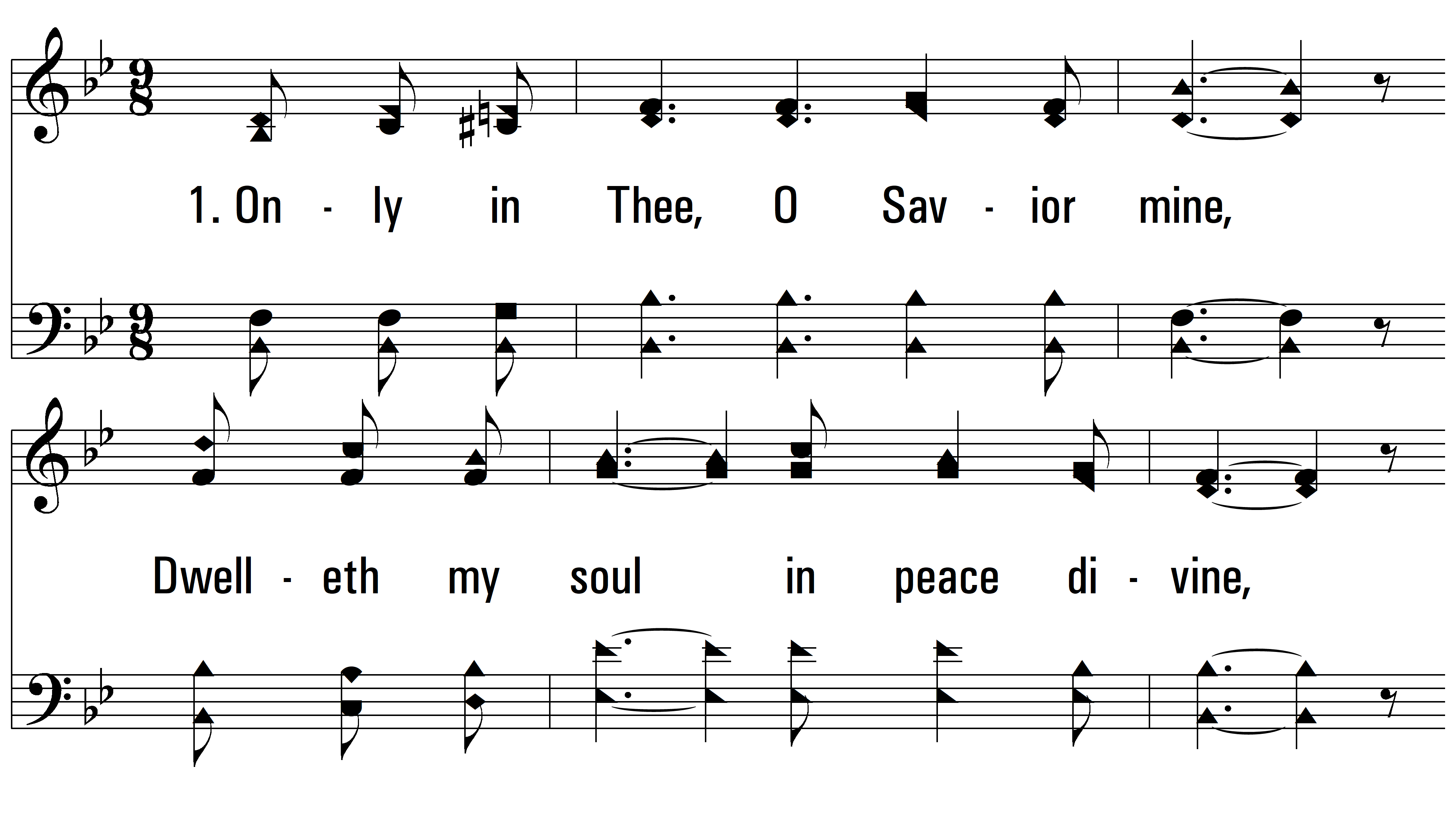 vs. 1 ~ Only In Thee
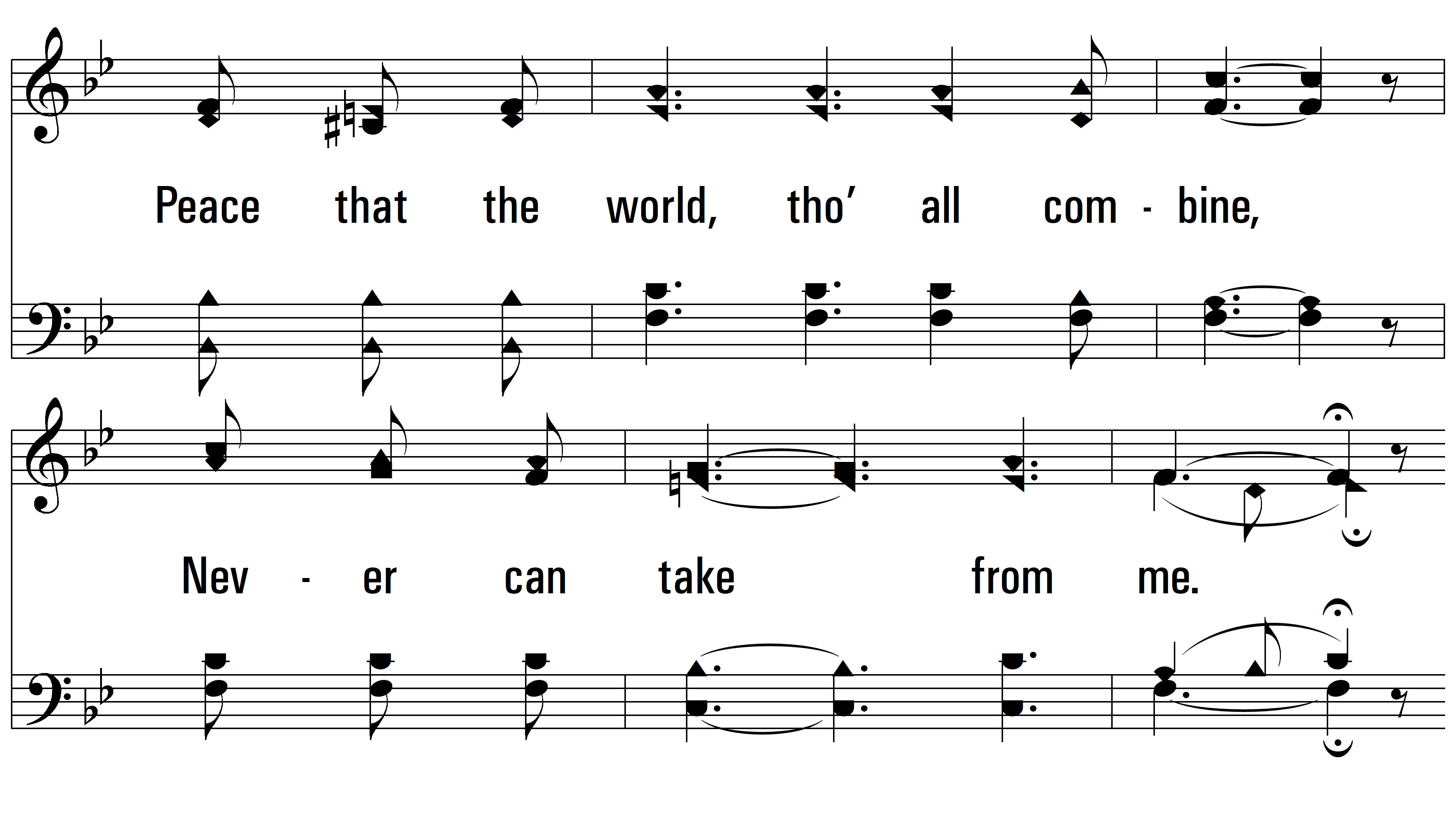 vs. 1
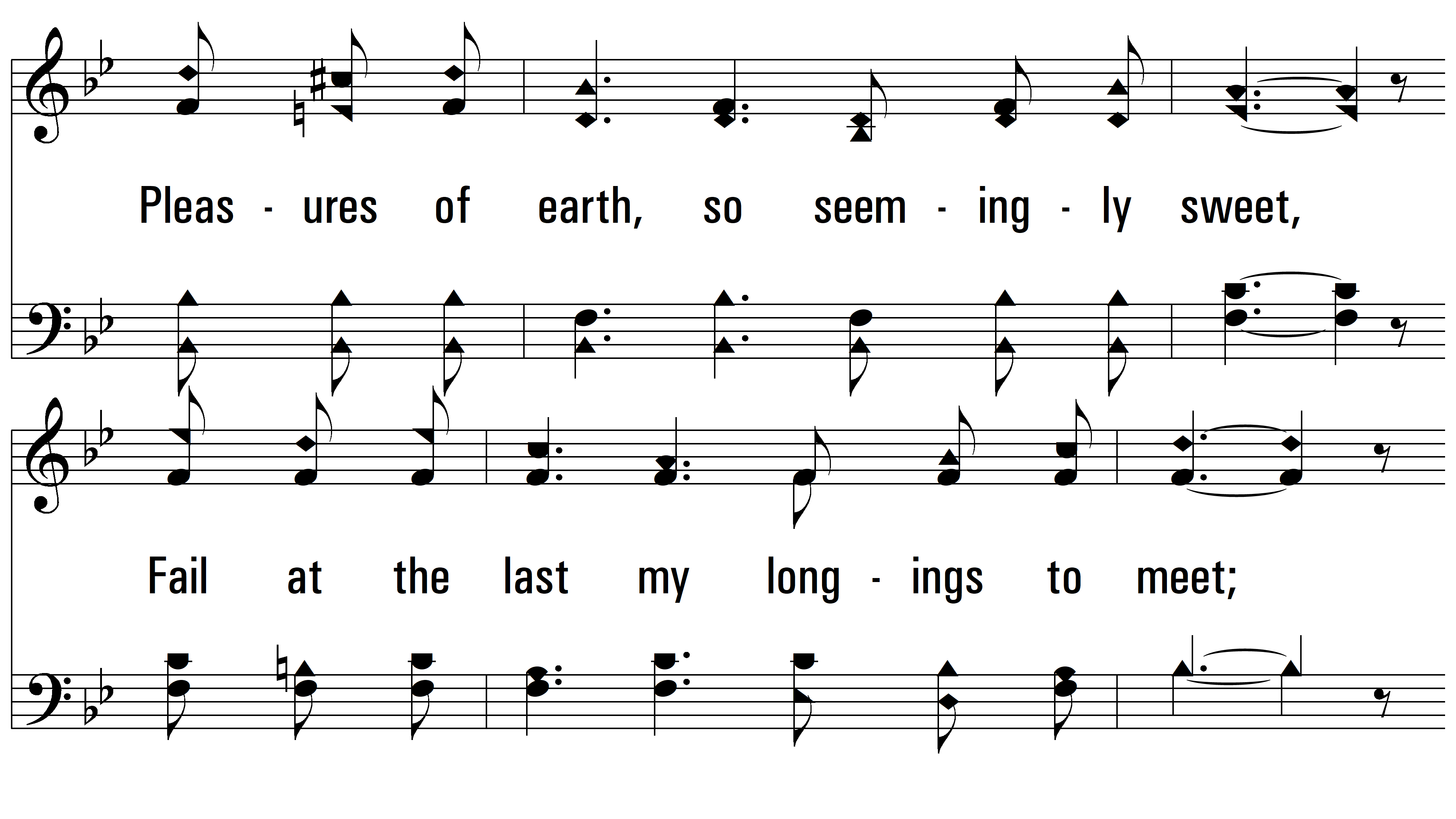 vs. 1
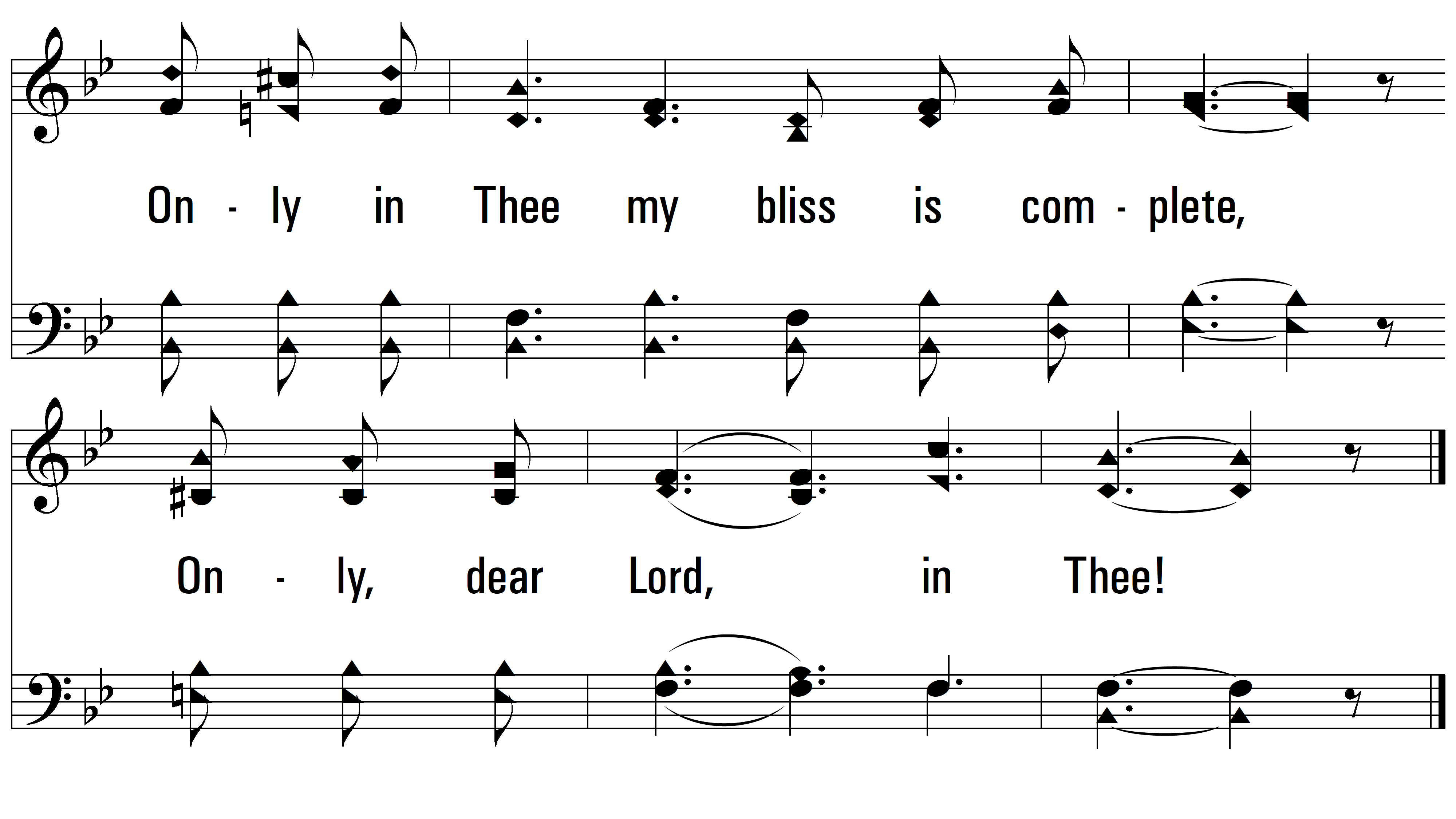 vs. 1
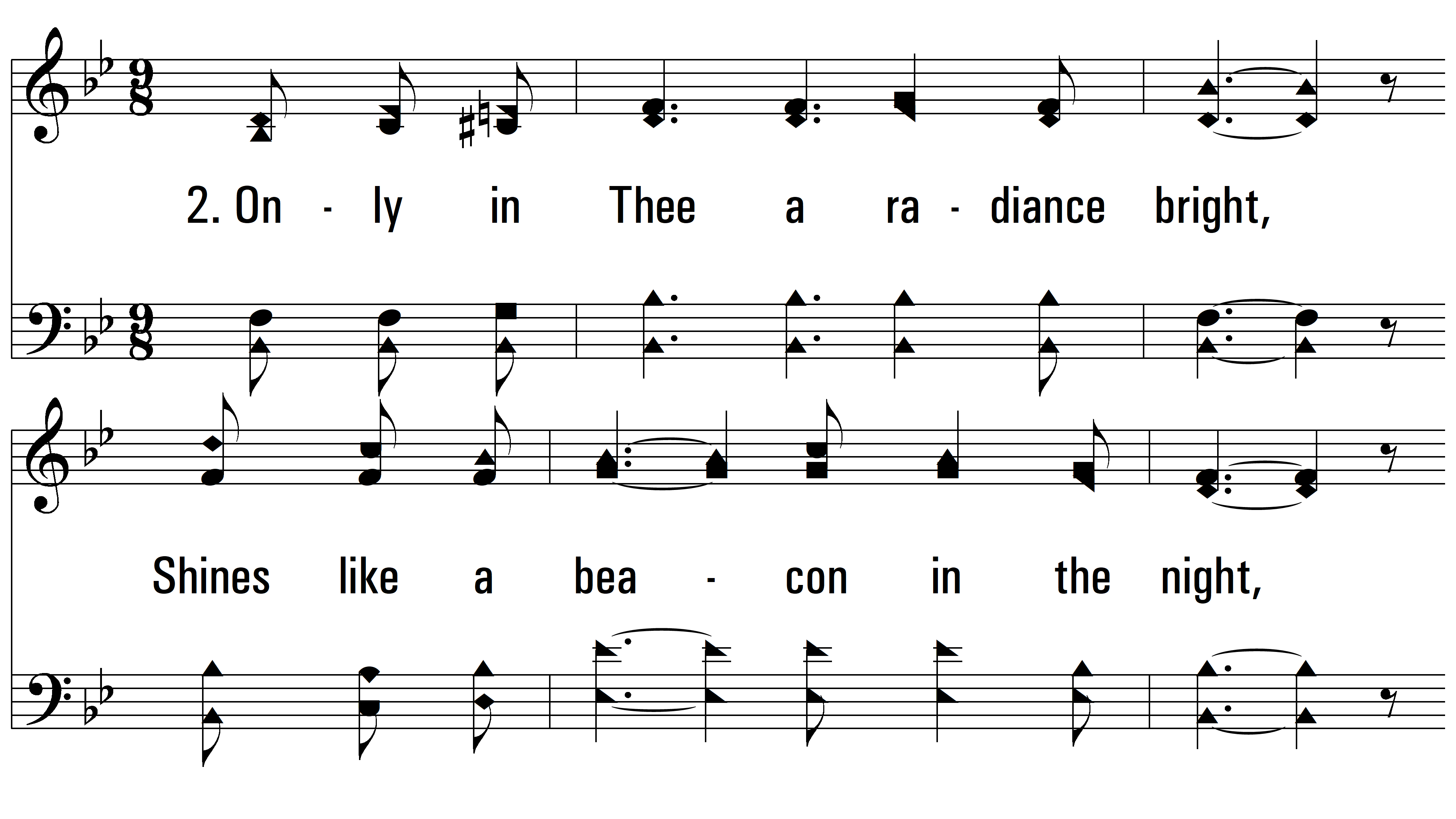 vs. 2 ~ Only In Thee
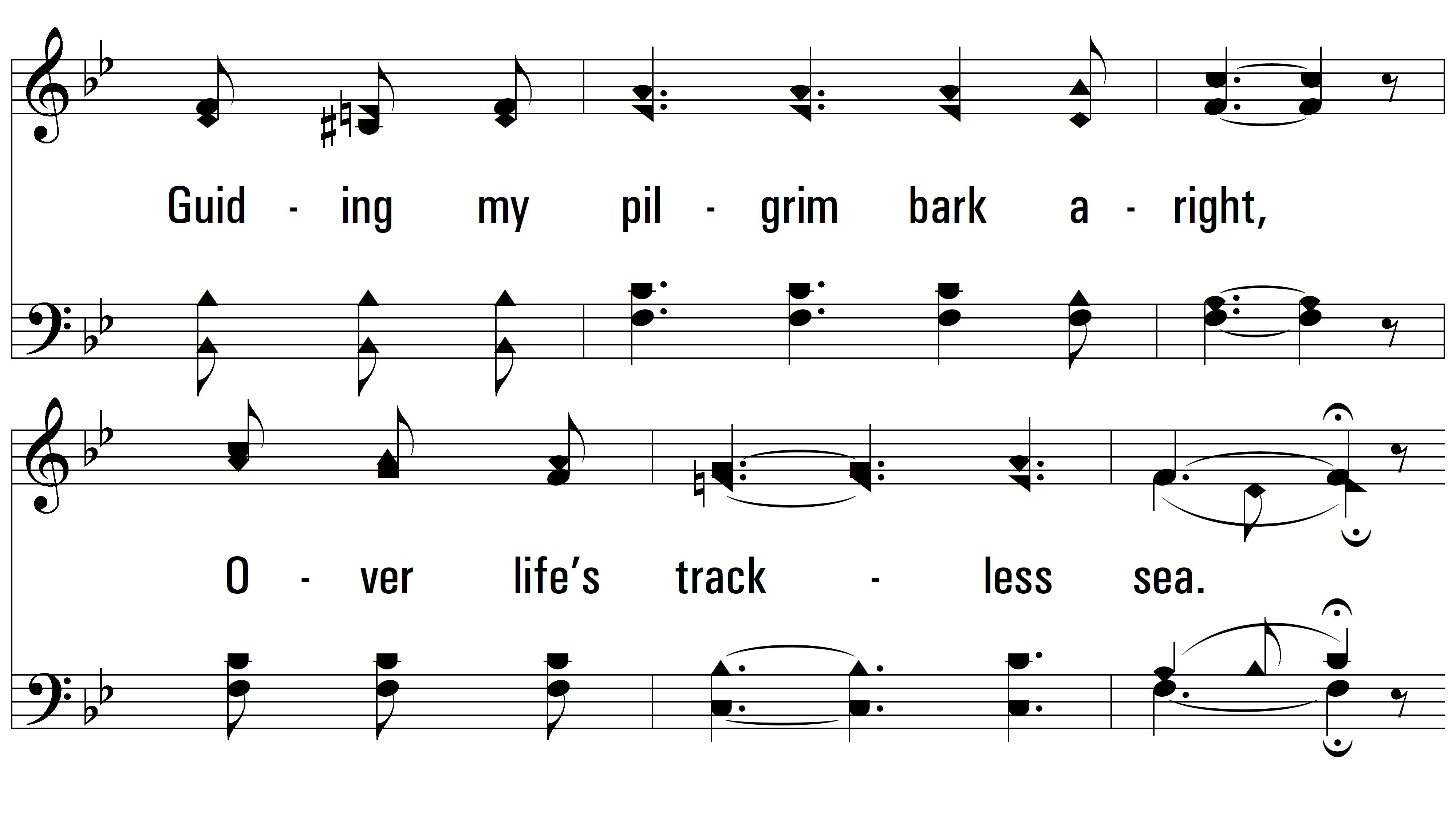 vs. 2
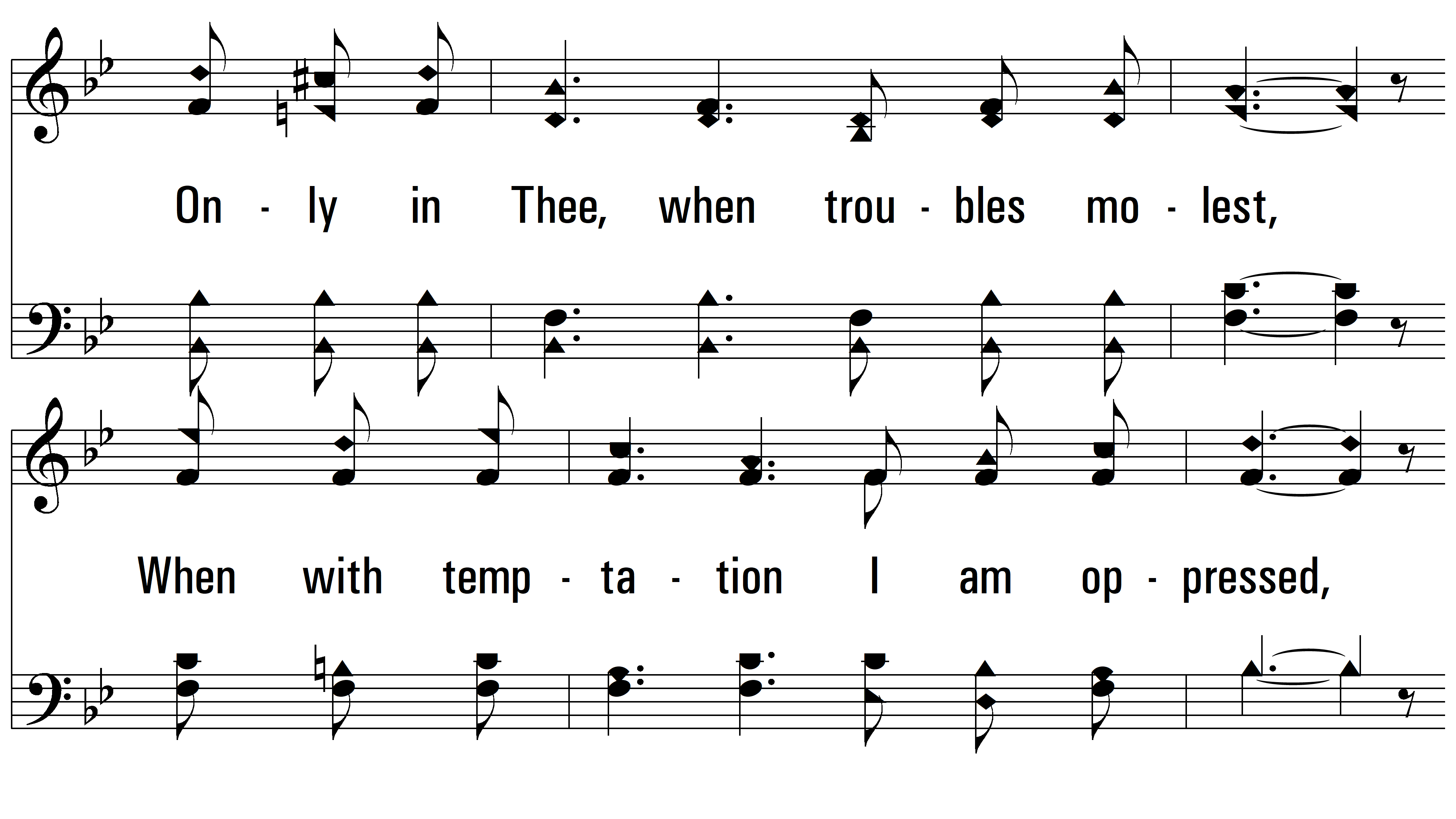 vs. 2
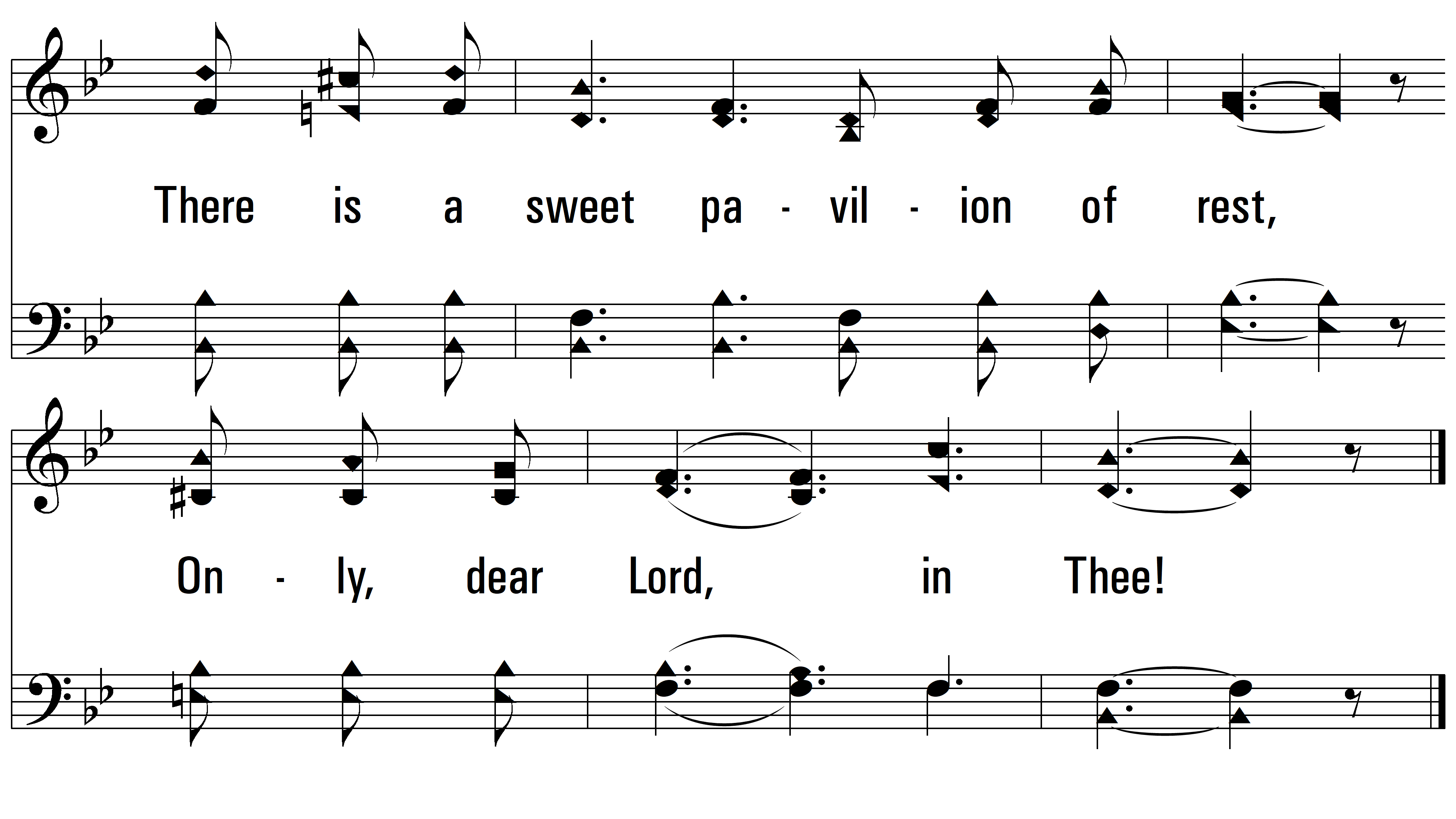 vs. 2
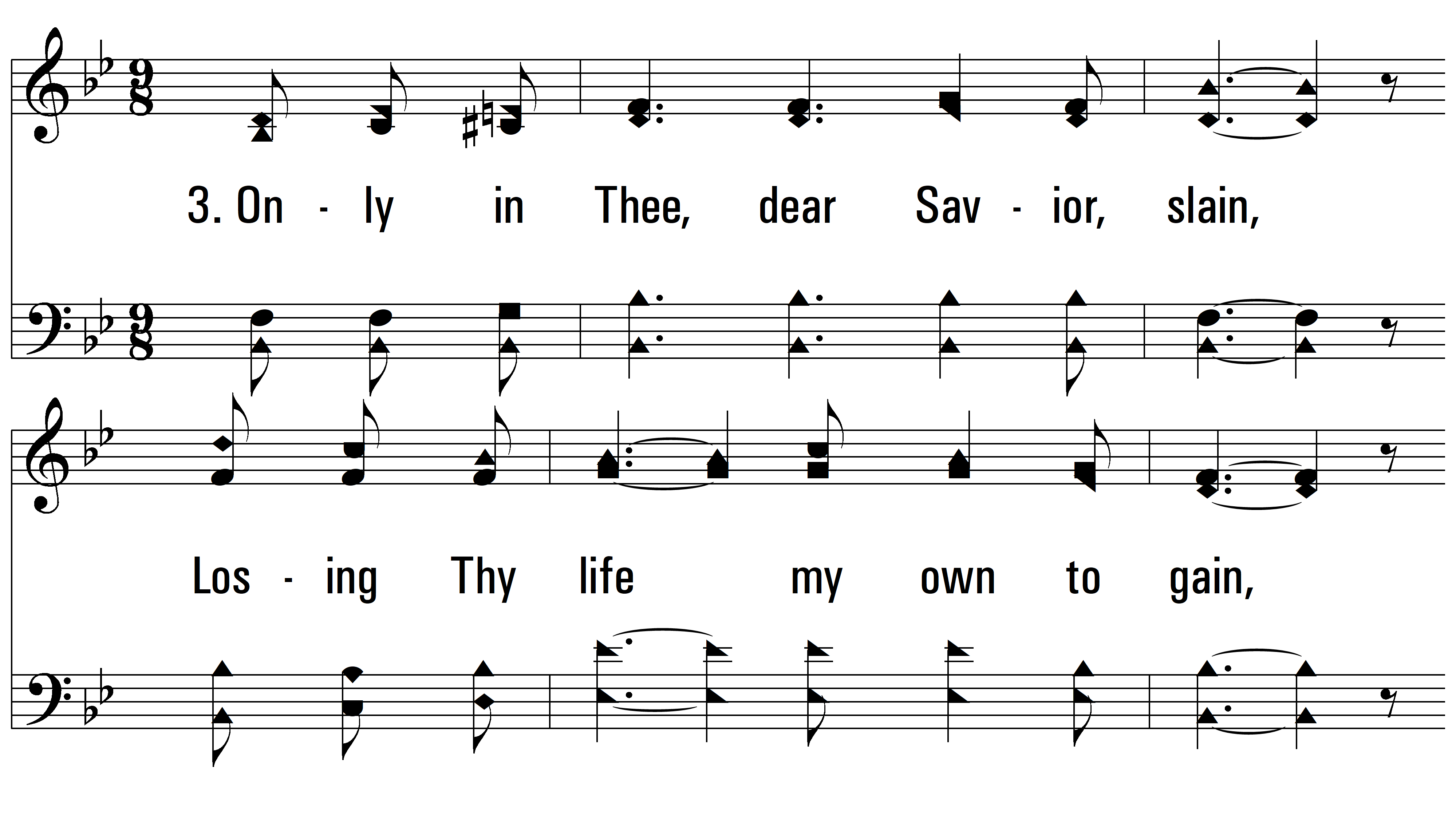 vs. 3~ Only In Thee
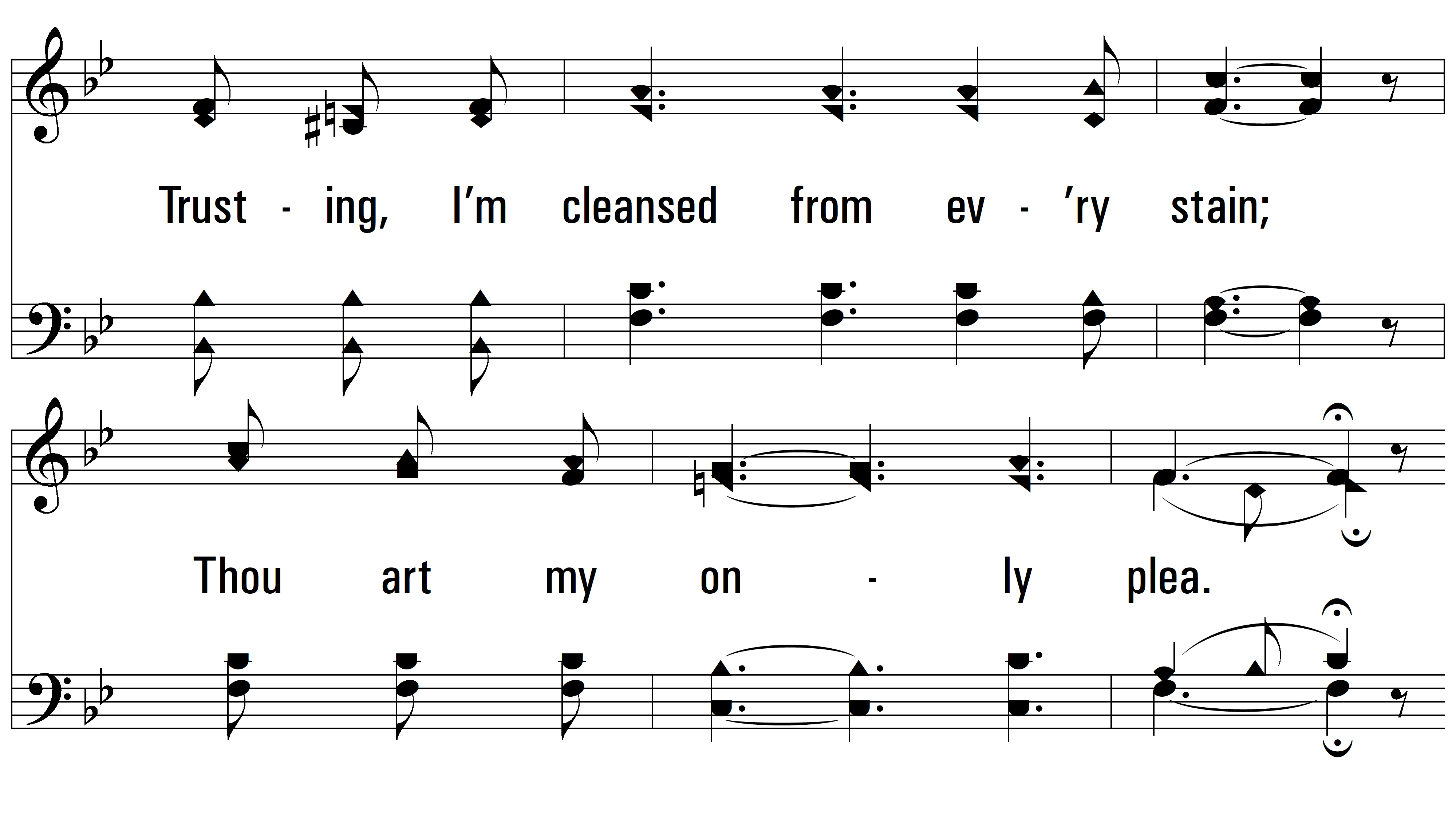 vs. 3
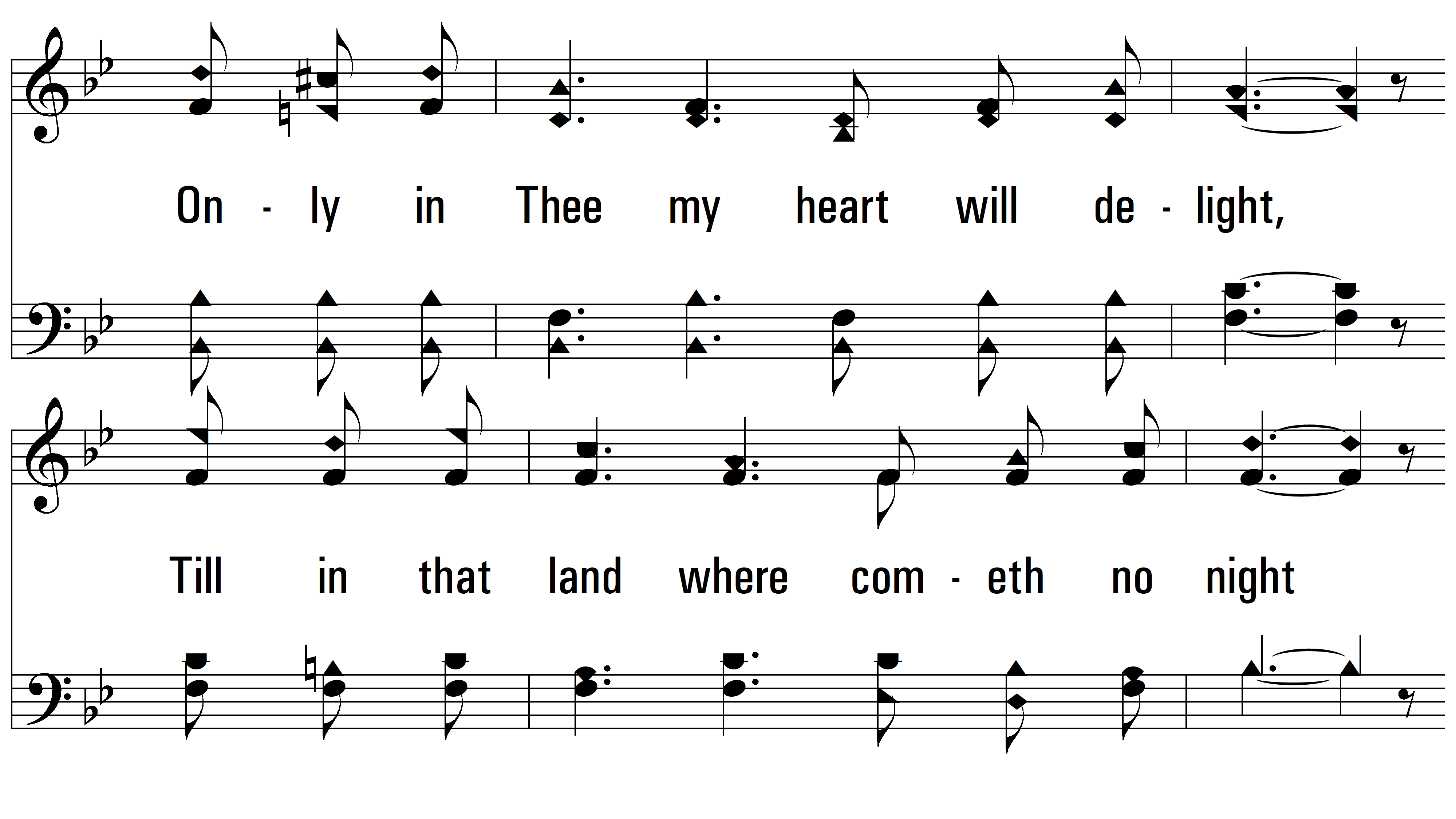 vs. 3
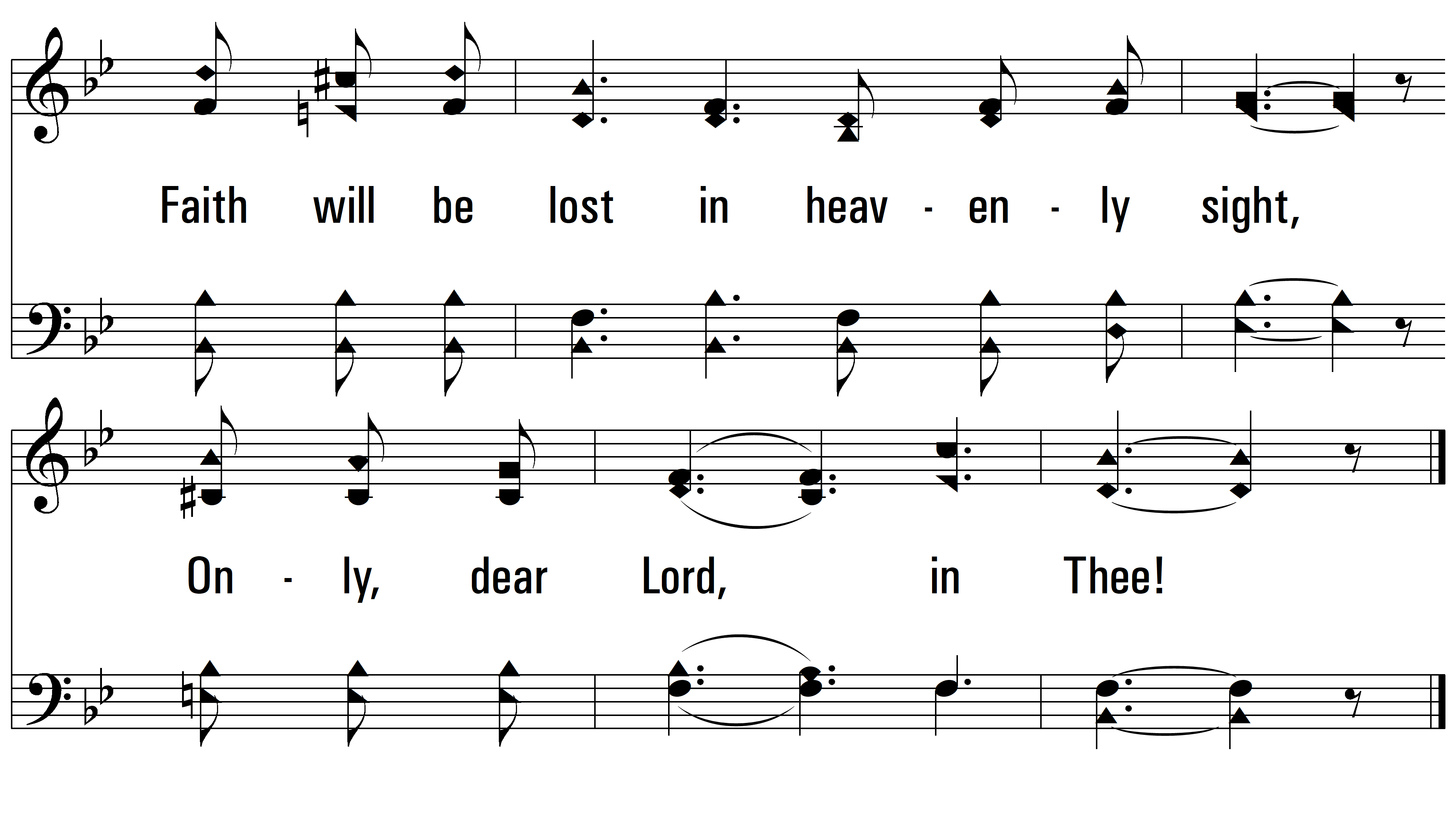 END
PDHymns.com
vs. 3